Rakúsko
Comenius
Prvý deň v škole
Slávnostné otvorenie projektu Comenius sa uskutočnilo v partnerskej škole Hans Radl Schule vo Viedni.
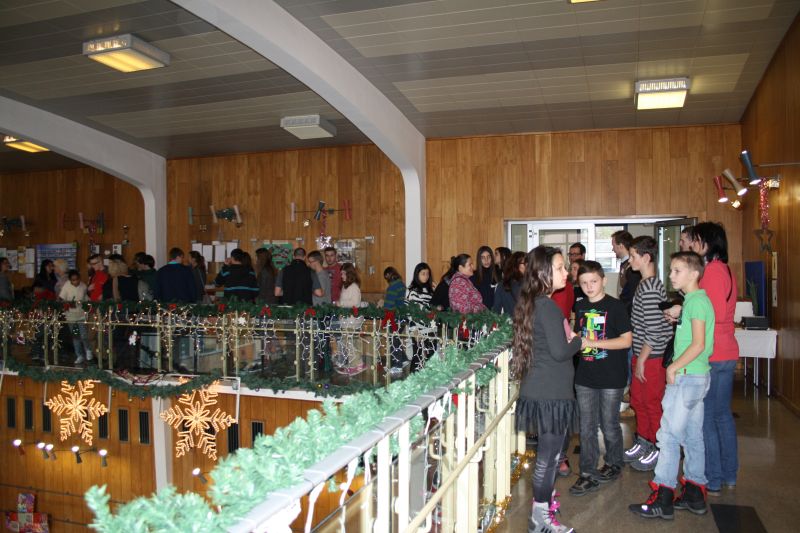 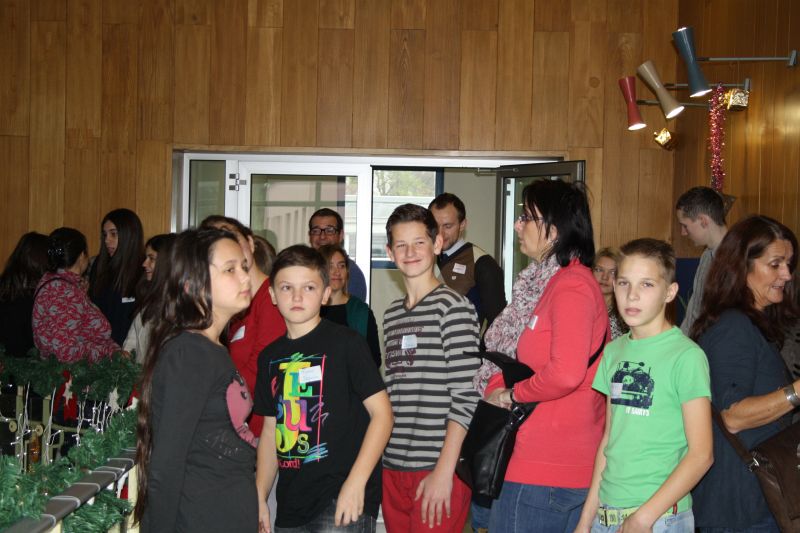 V škole boli rôzne národnosti, nie len Rakúšania...
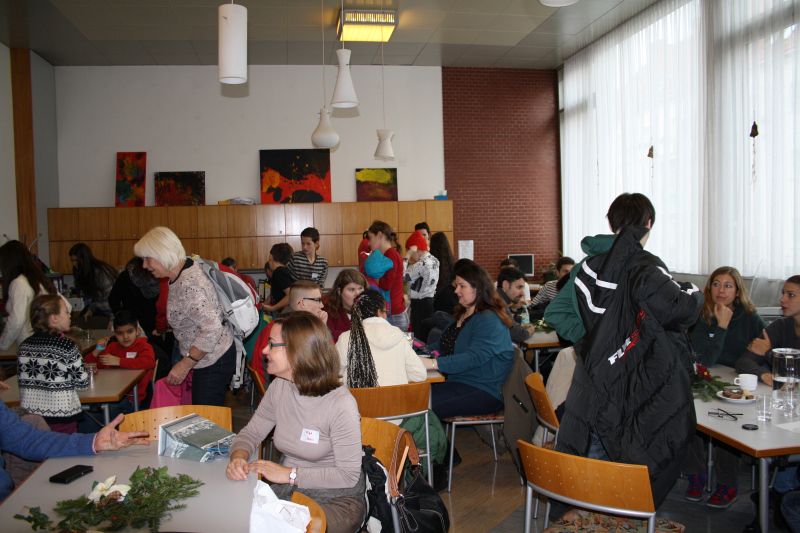 Miestnosť kde sa všetky  školy stretli
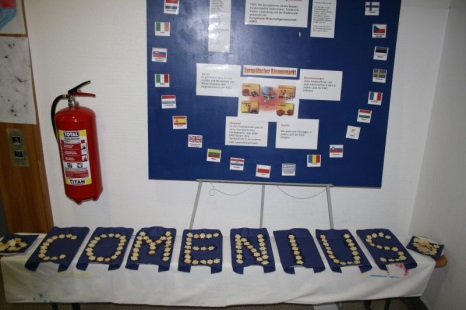 Druhý deň
začali sme vyučovanie ako obyčajní žiaci
mali sme hodinu angličtiny, výtvarnej výchovy a chlapci si zahrali futbal
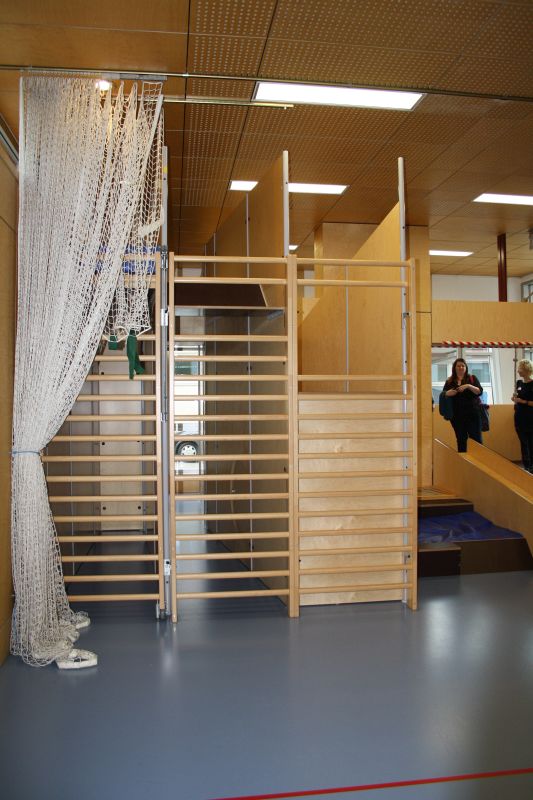 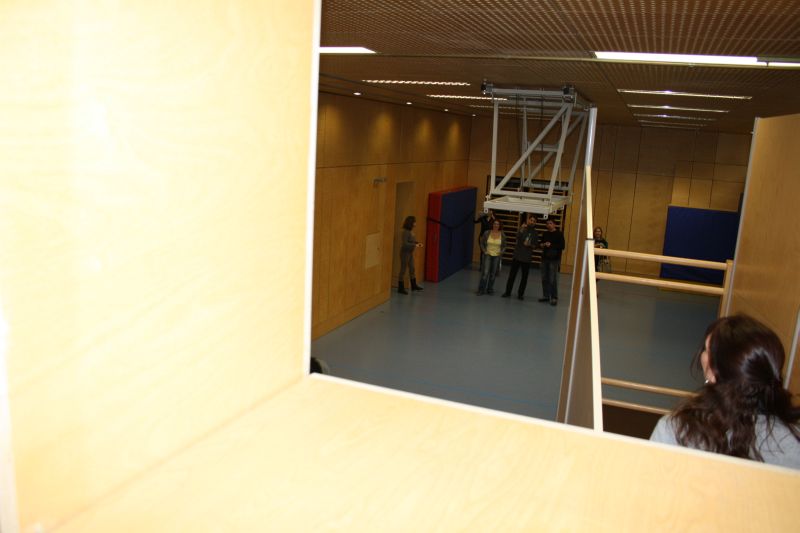 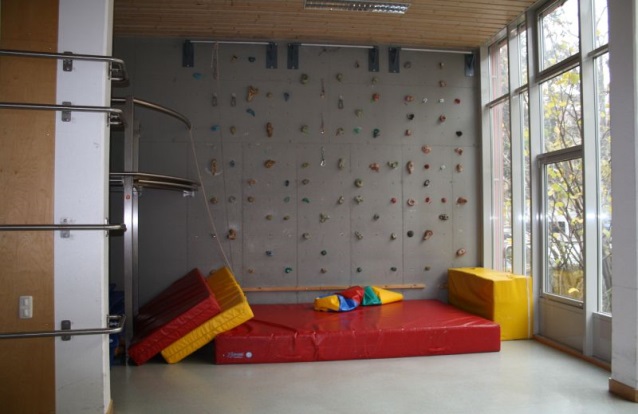 Stretnutie s ostatnými krajinami
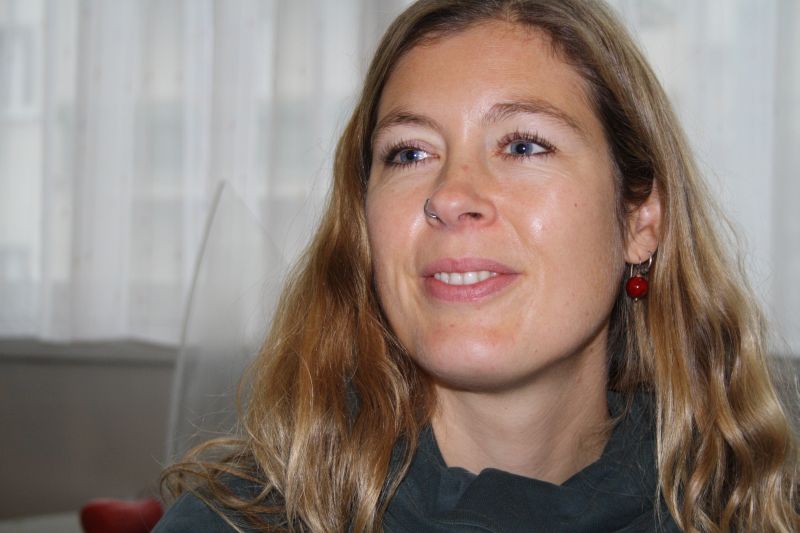 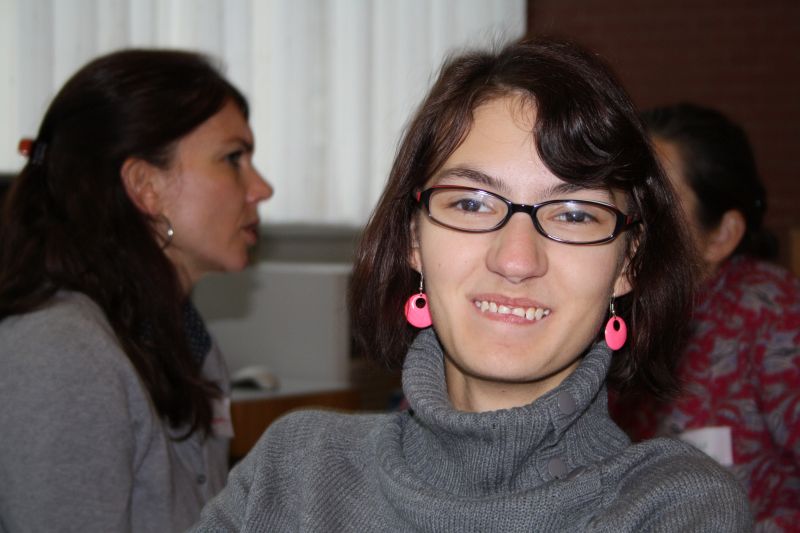 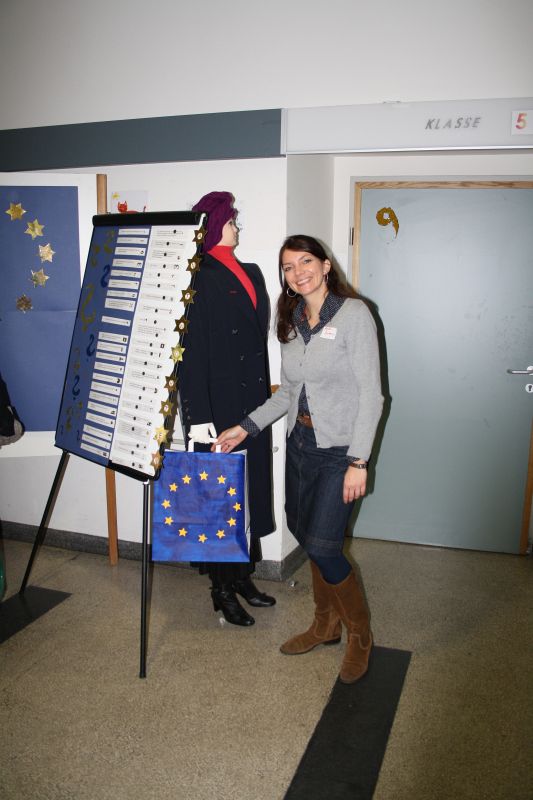 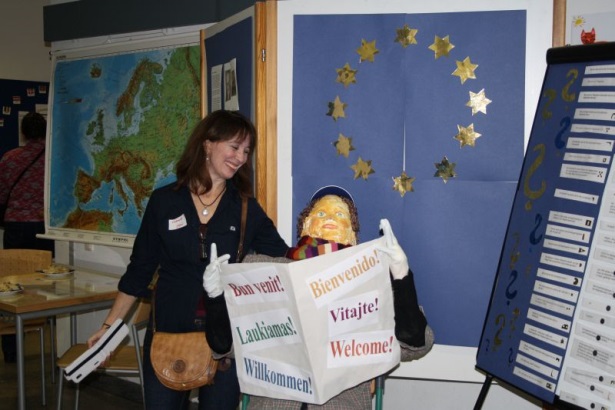 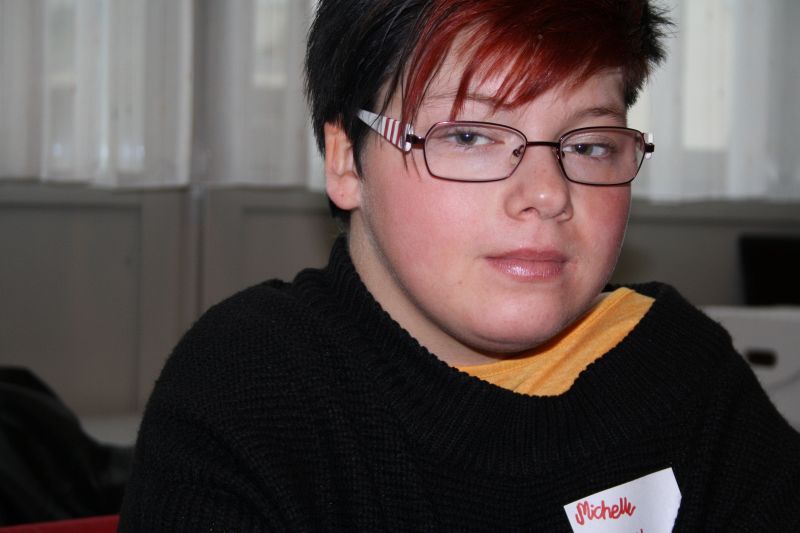 Tretí deň
ďalší vyučovací deň v škole....
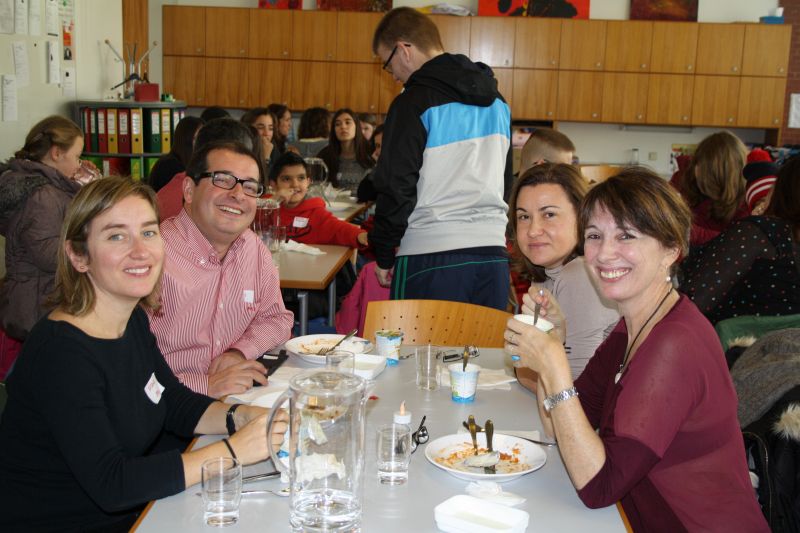 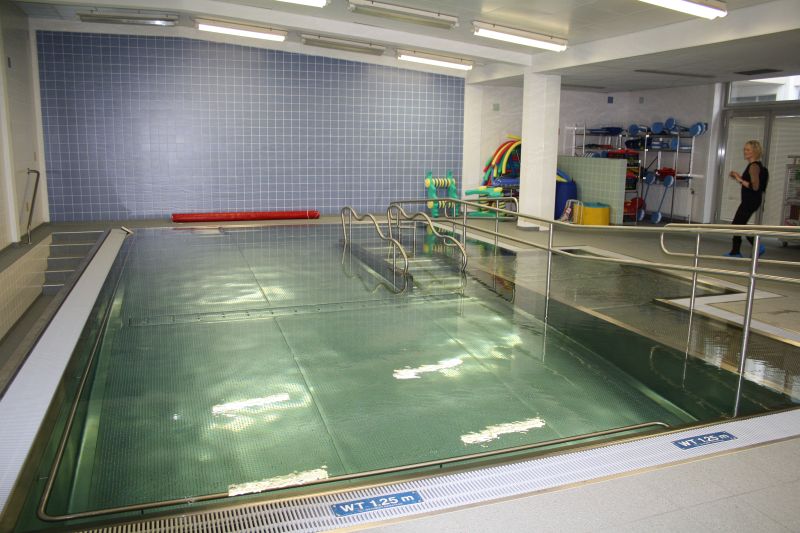 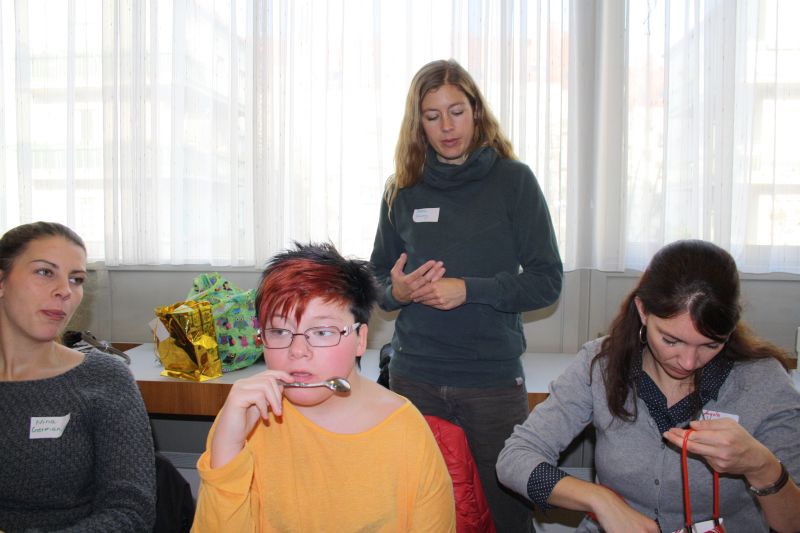 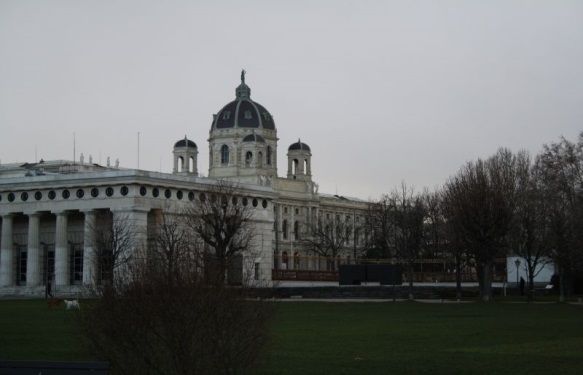 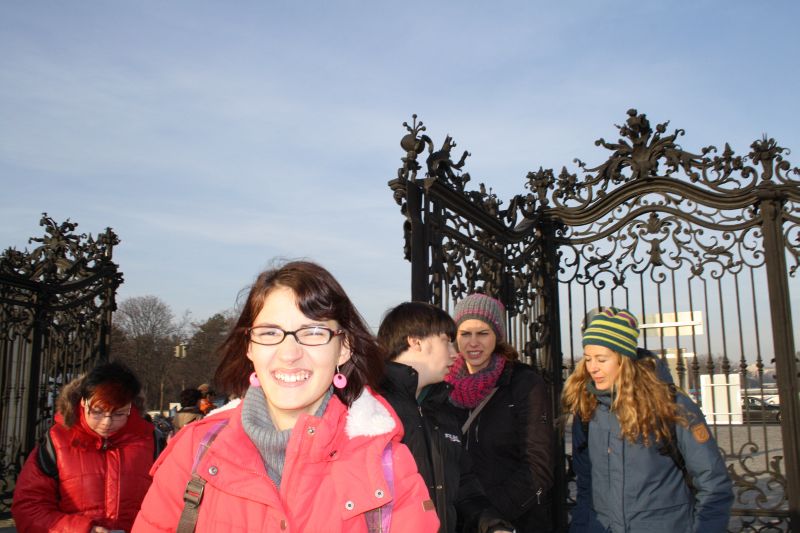 Štvrtý deň
návšteva vianočného Schönbrunnu
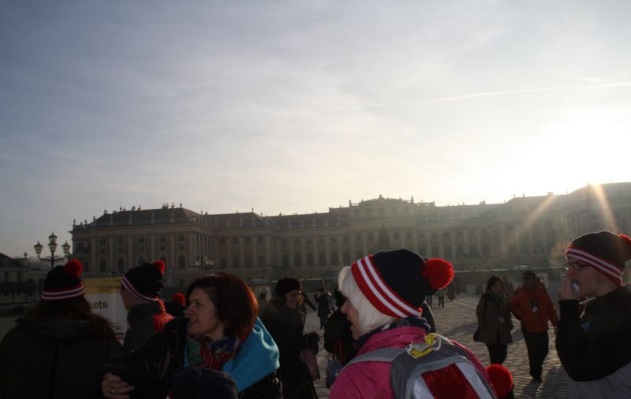 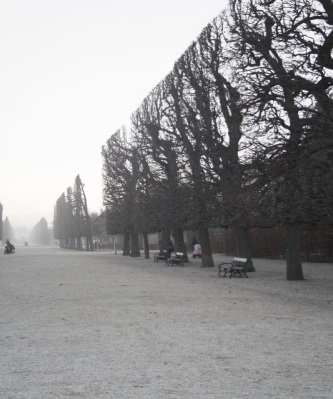 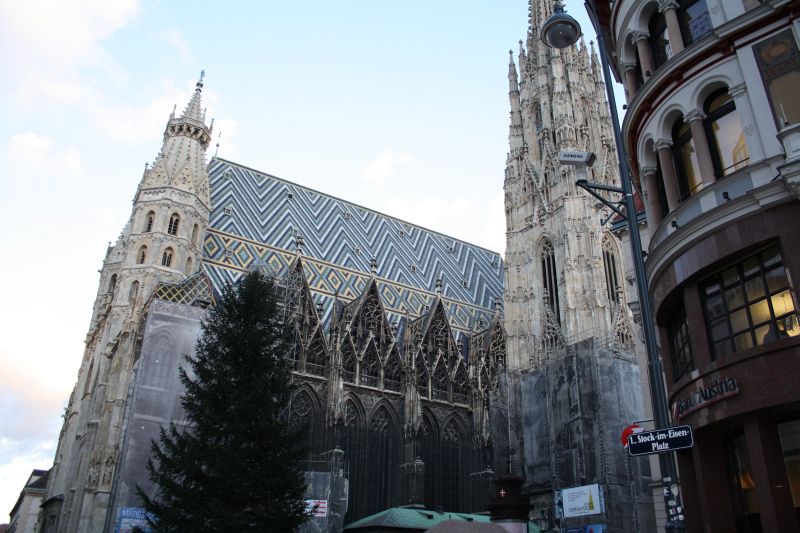 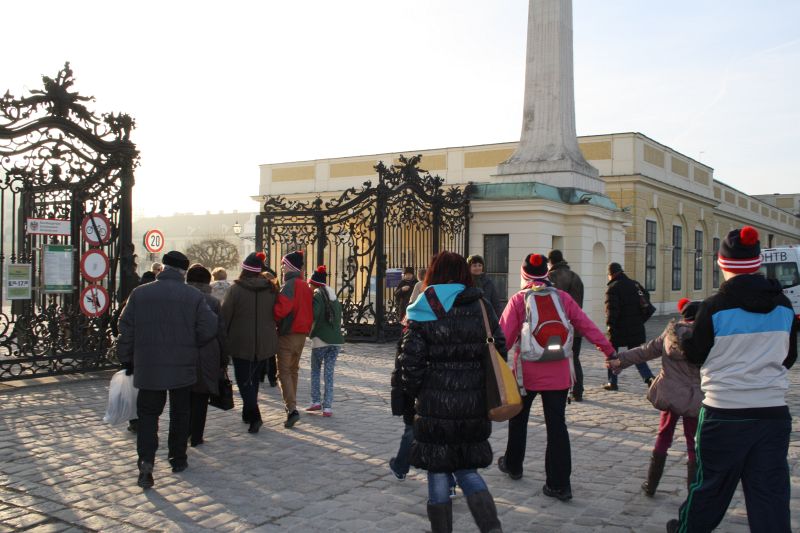 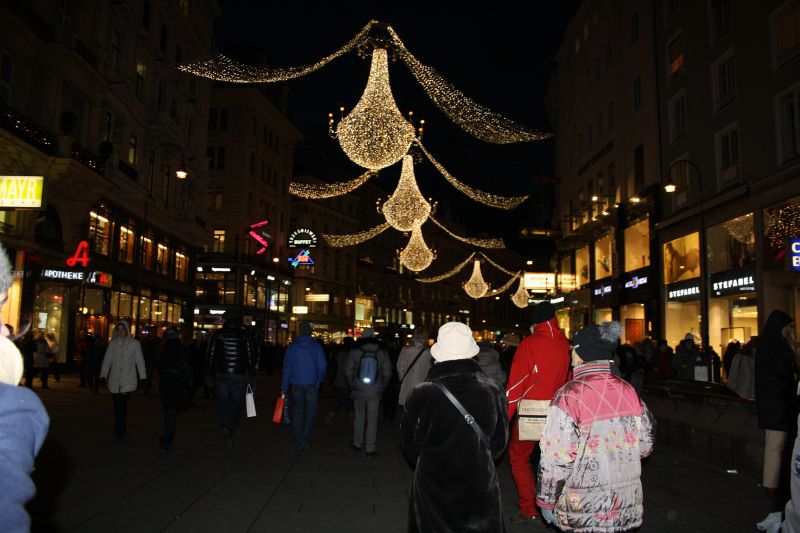 Občerstvenie
rakúšania nás pohostili rôznymi pochúťkami z rakúskej kuchyne....
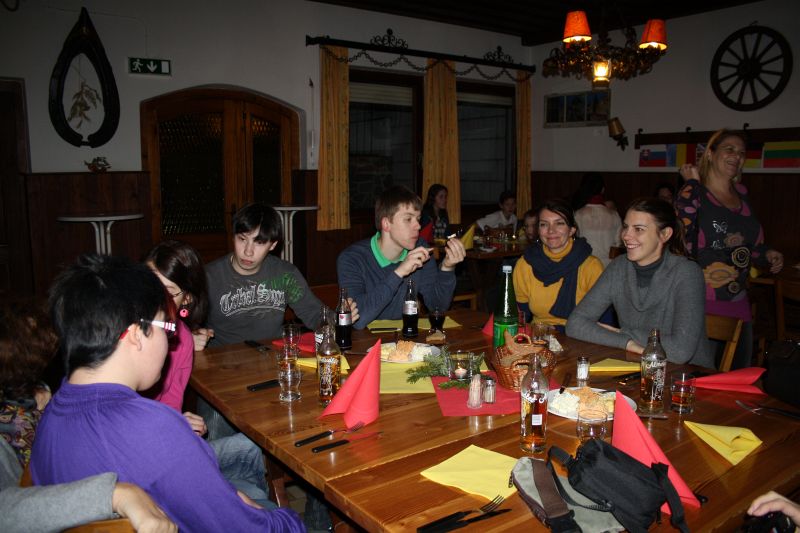 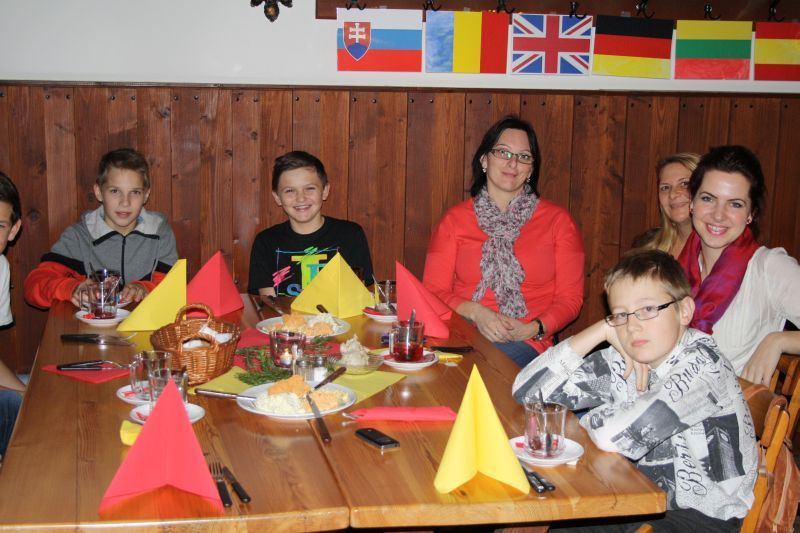 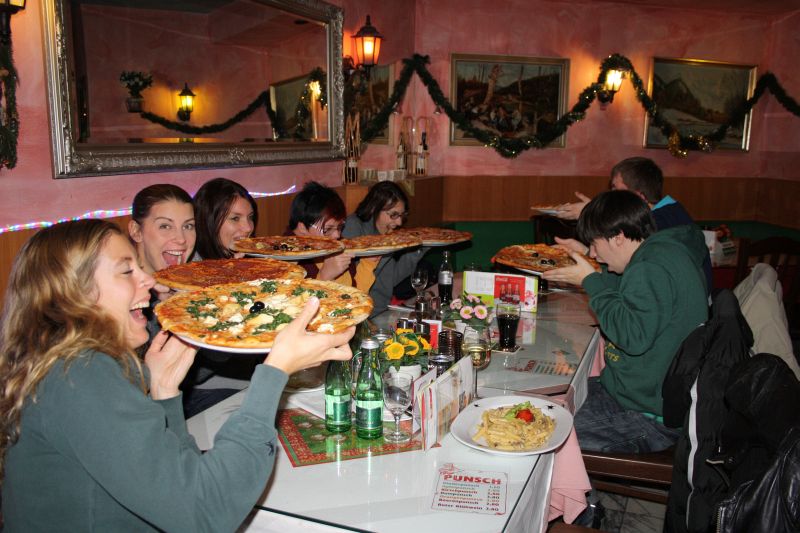 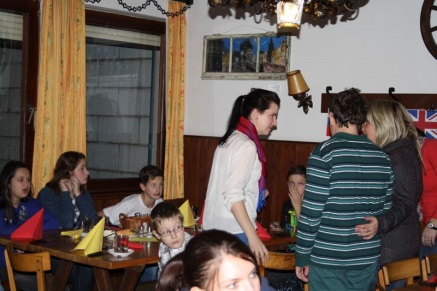 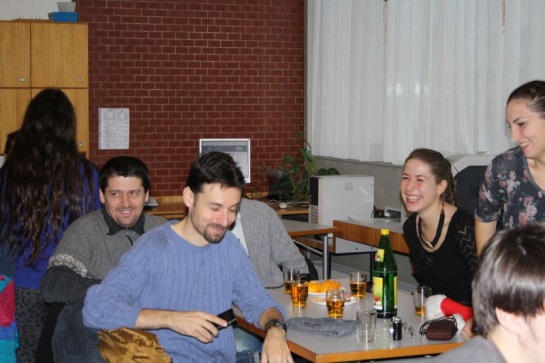 Mikuláš!
6.12. nás partnerská škola  milo prekvapila ...prišiel Mikuláš!
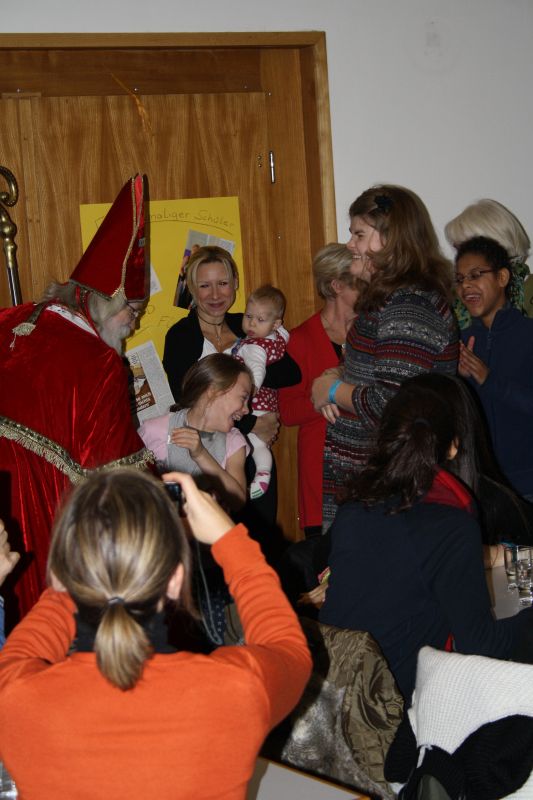 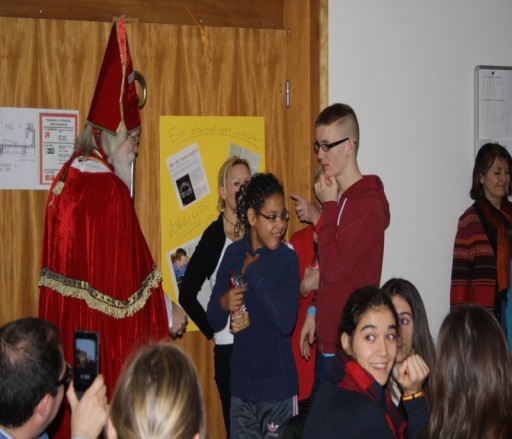 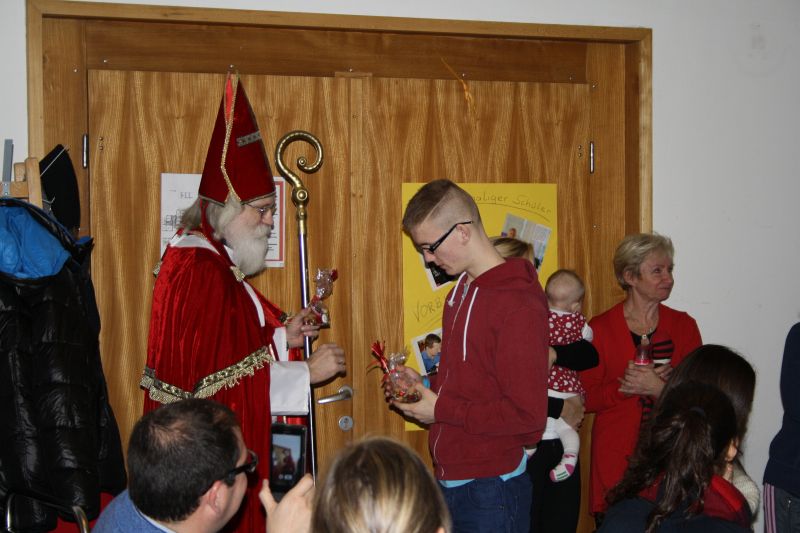 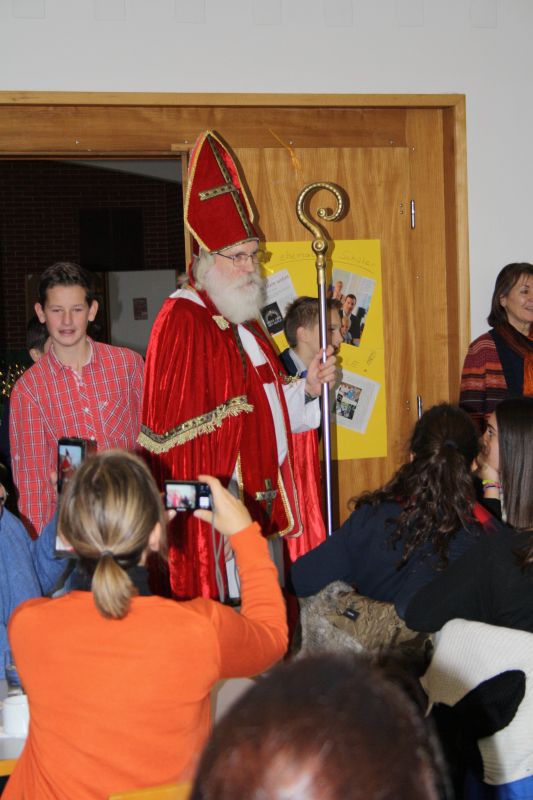 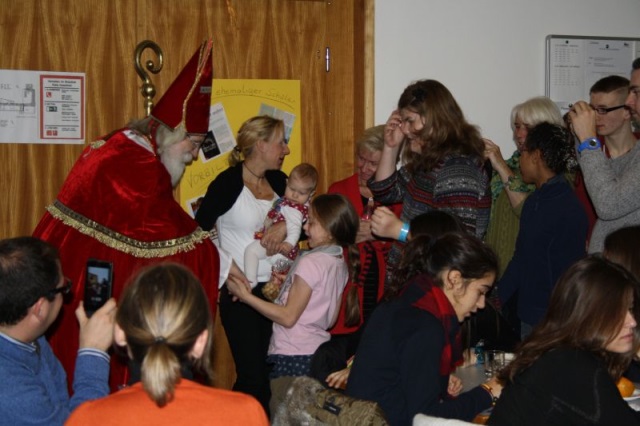 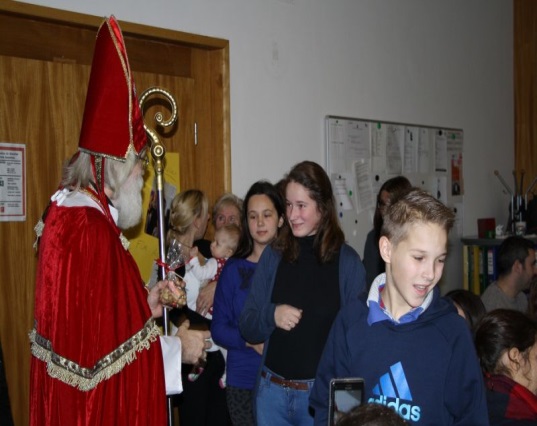 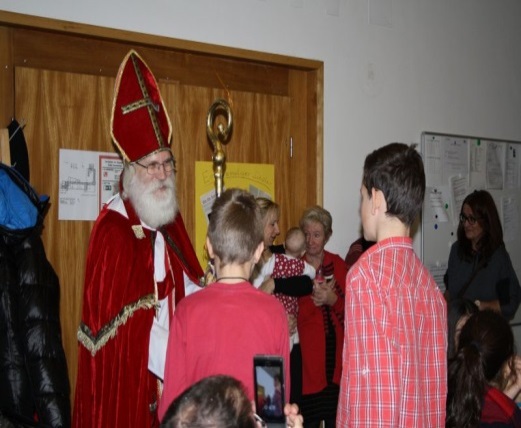 Ďakujem za pozornosť